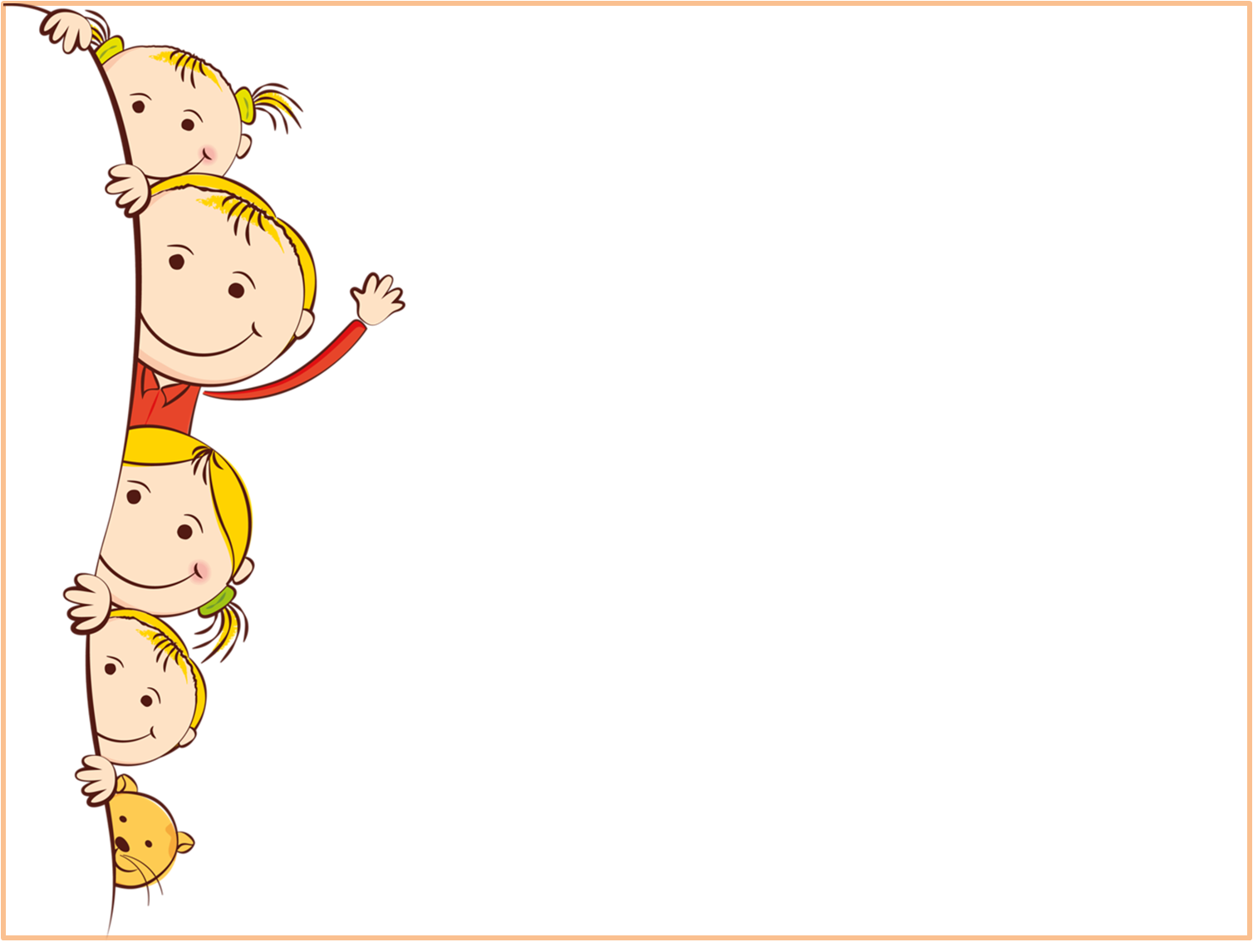 Батл
Небезпечні знахідки
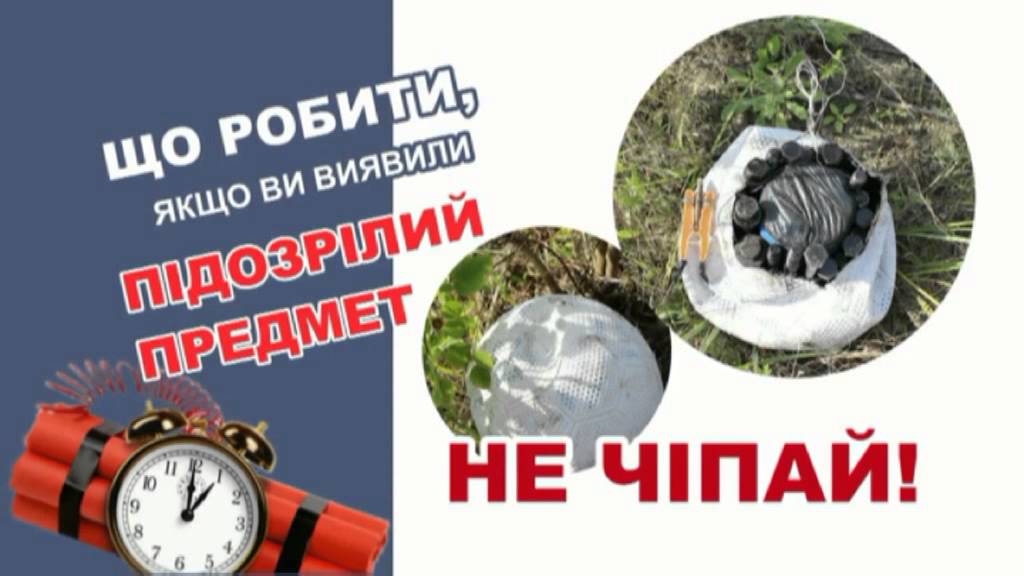 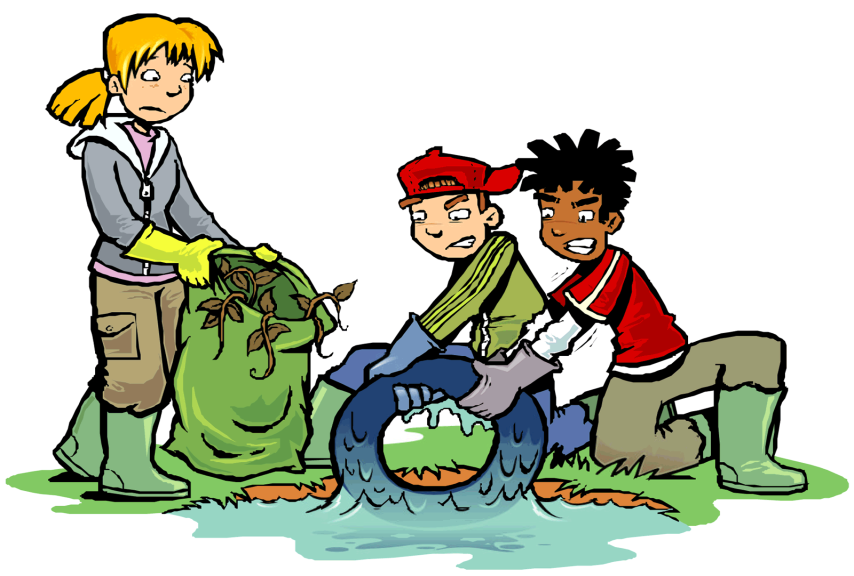 Покажи відповідь
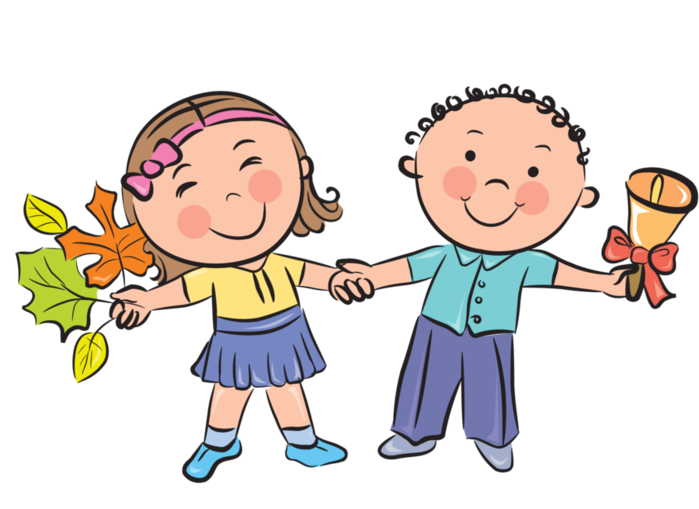 Ні
Так
Це вибухонебезпечний предмет?
ТАК
Це вибухонебезпечний предмет?
ТАК
Це вибухонебезпечний предмет?
ТАК
Це вибухонебезпечний предмет?
НІ
Це вибухонебезпечний предмет?
ТАК
Правильно чи ні?
НІ
Це безпечна поведінка?
НІ
Це безпечна поведінка?
НІ
Правильно чи ні?
ТАК
Правильно чи ні?
ТАК
Поміркуй!
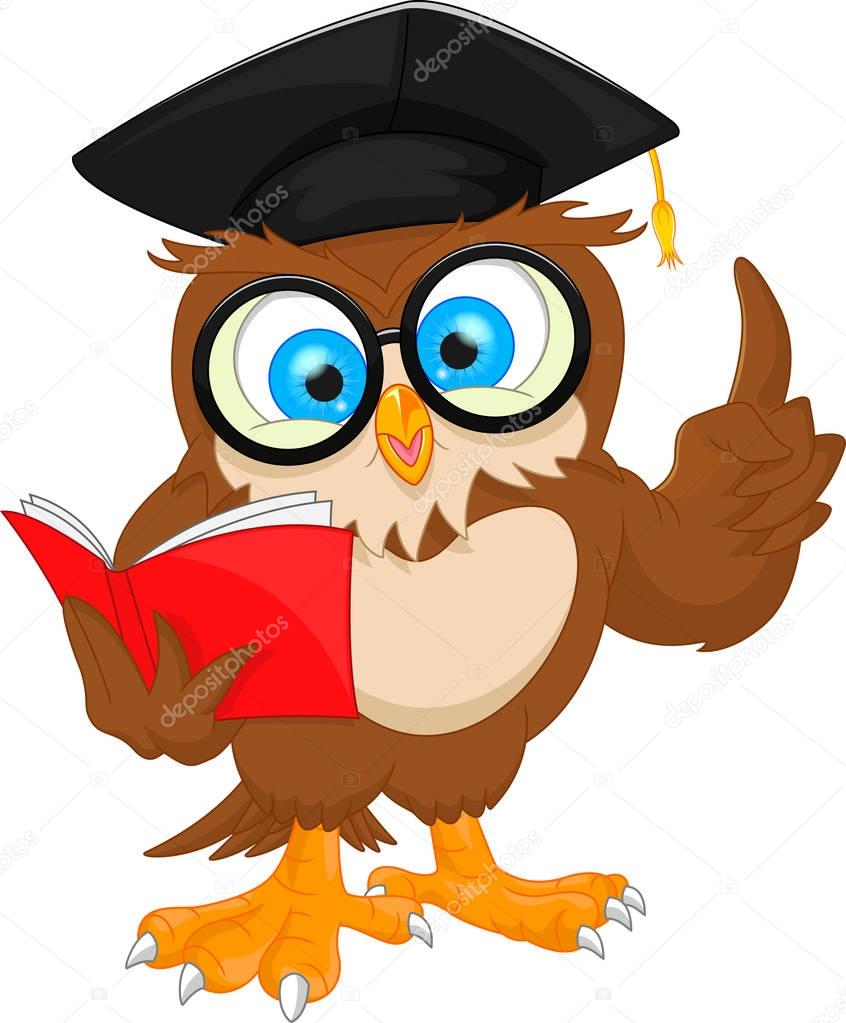 Порядок дій, якщо раптом побачив міну, або інший вибухонебезпечний предмет
1. Зупинився.
2. Заспокоївся.
3. Подивися навкруги.
4. Повернутися по своїх слідах назад.
5. Позначив на безпечній відстані.
6. Подзвонив за номером 101.
Склади
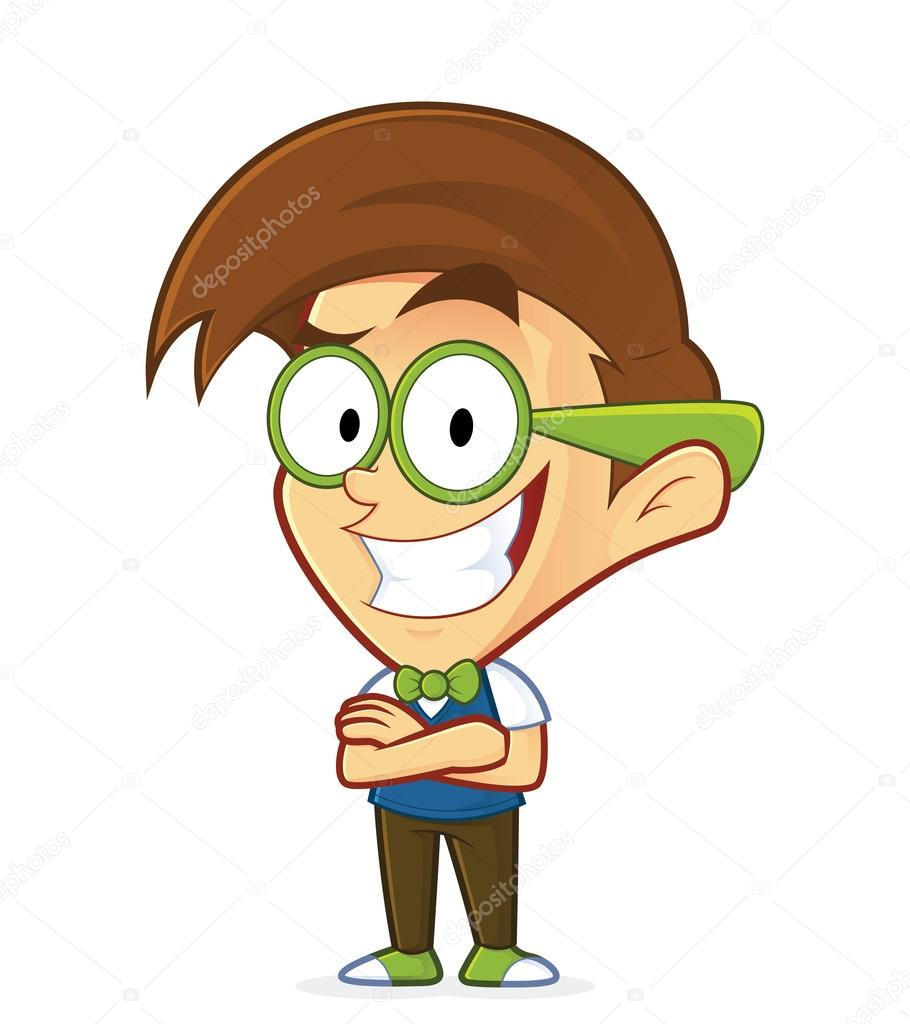 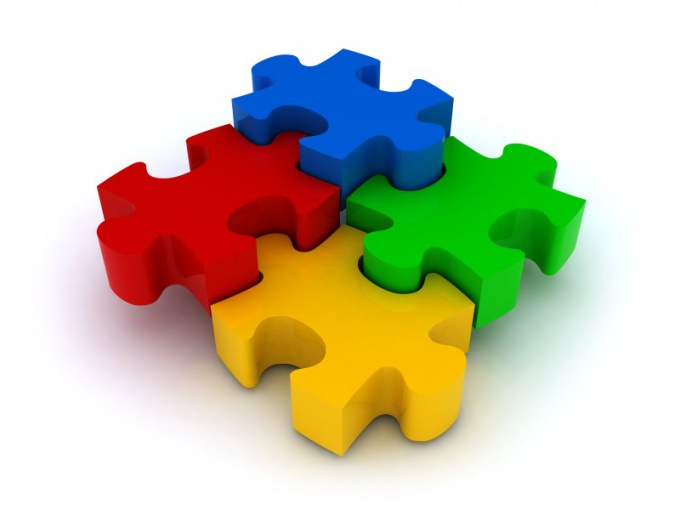 Легкозаймистий предмет
Вибухонебезпечний предмет
Нагородження переможців
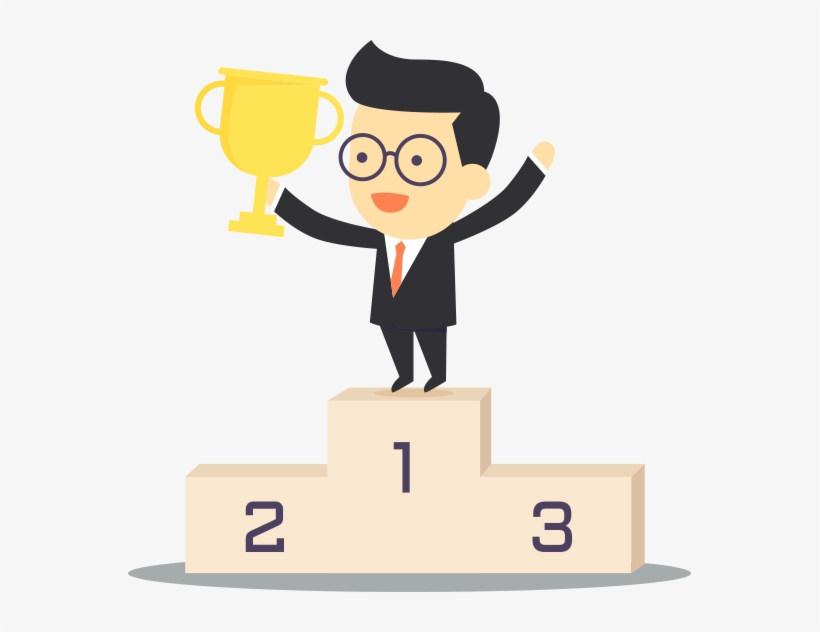